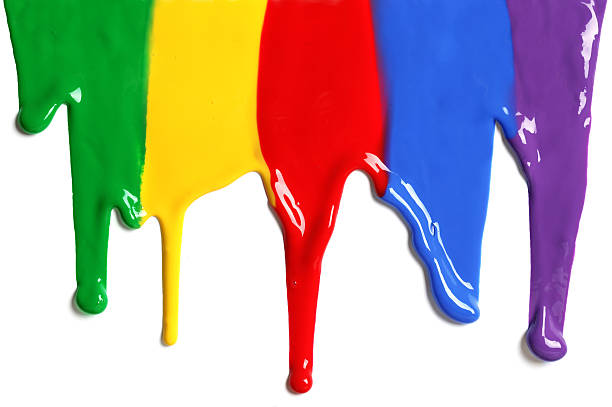 WELCOME
to the
Preschool Playgroup
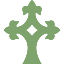 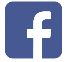 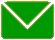 Run by Holy Trinity Church
Find us on Facebook
playgroup@htcchicago.org
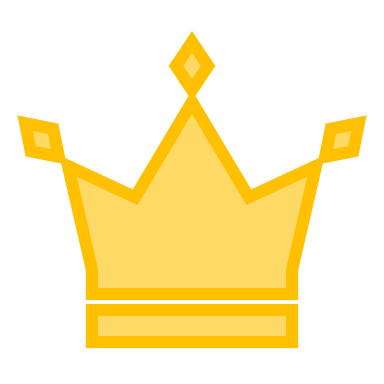 K
N
G
I
the
is coming!
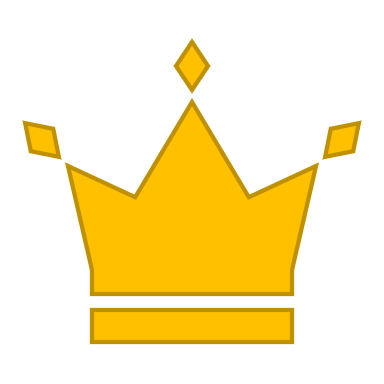 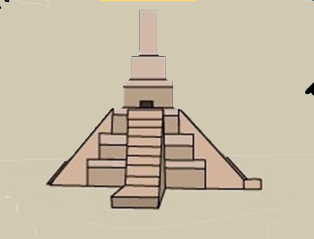 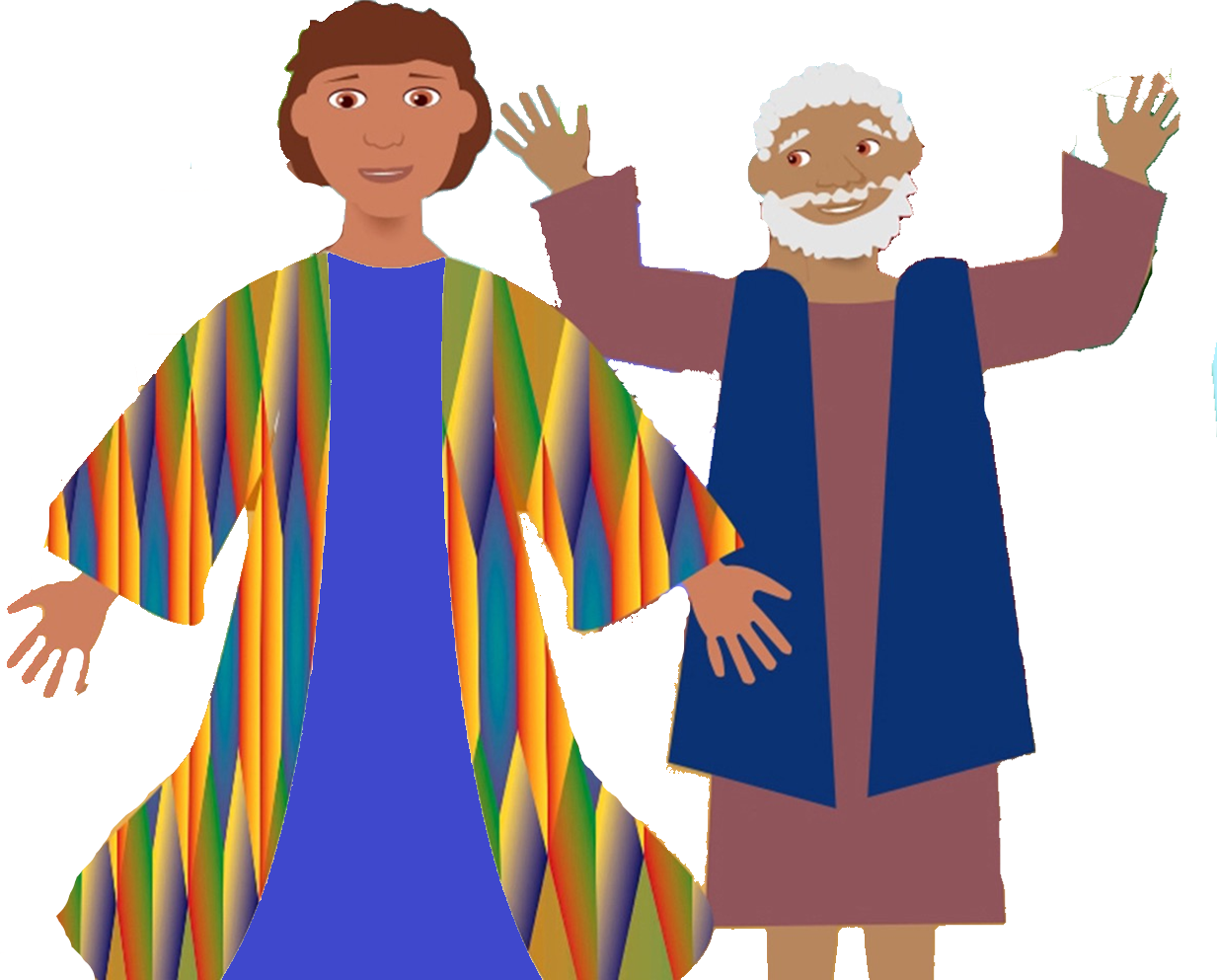 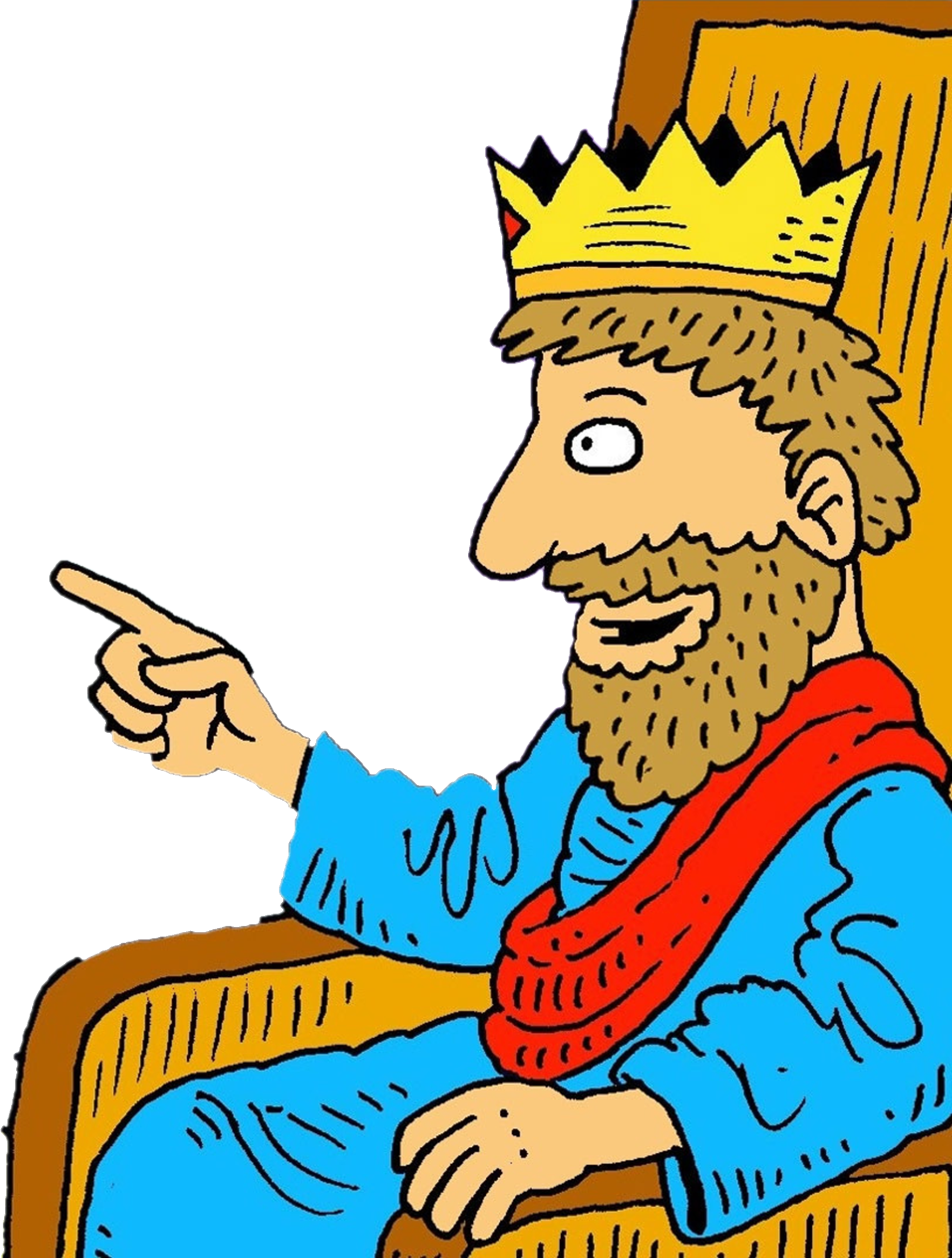 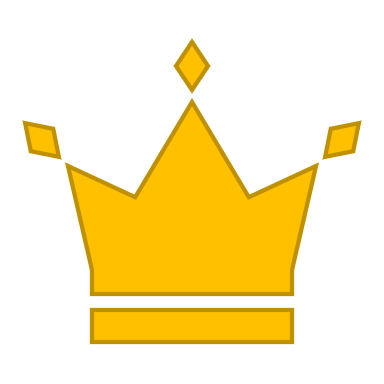 1
2
3
4
5
6
7
8
9
10
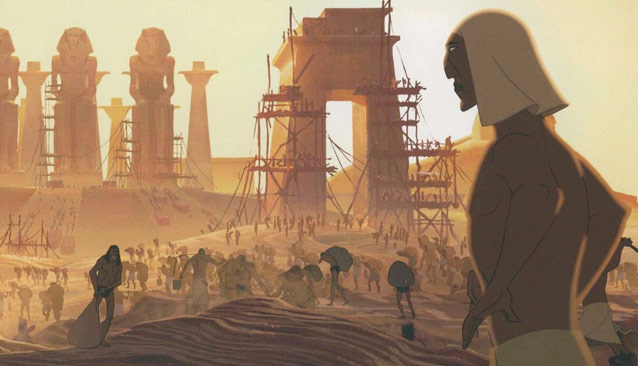 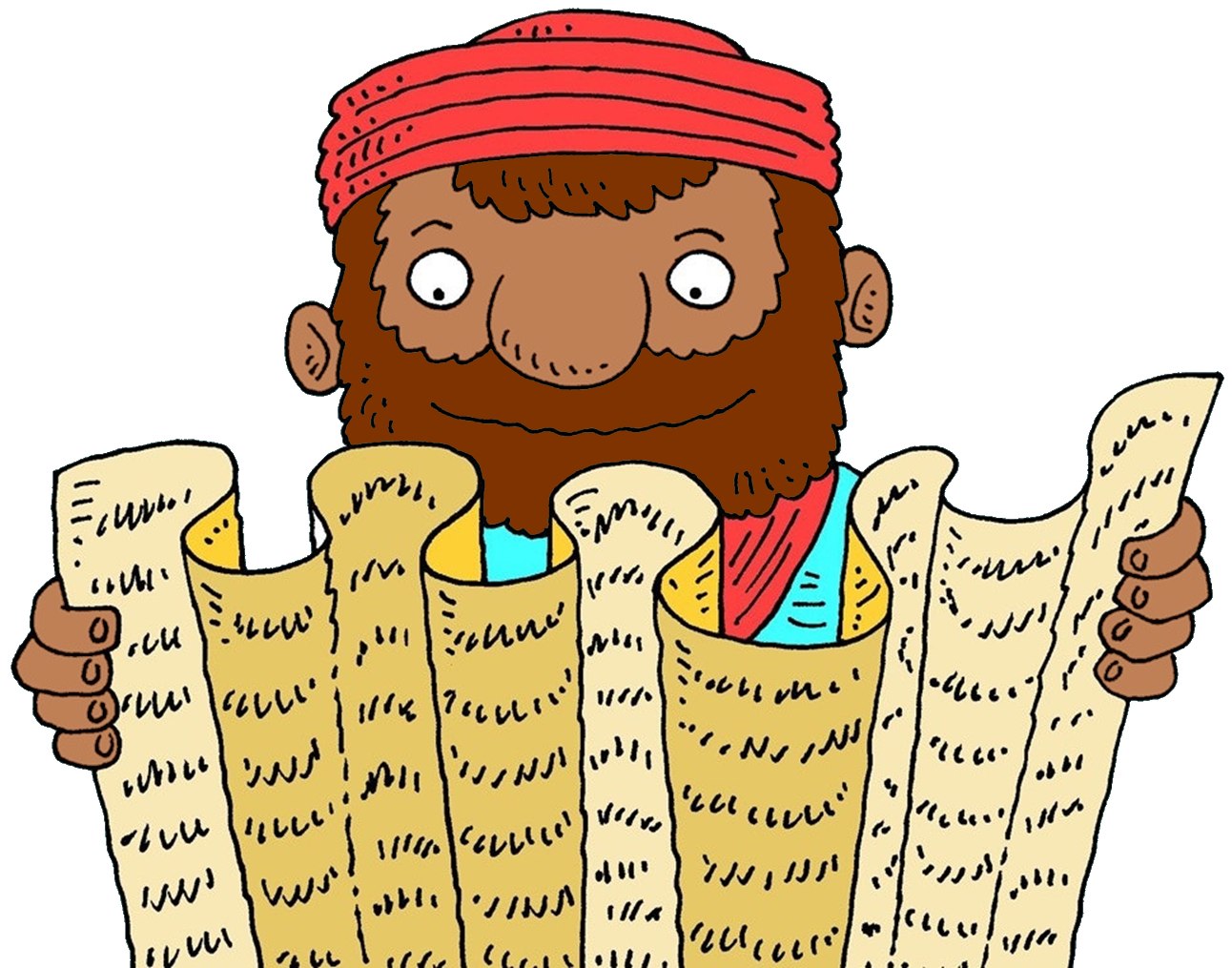 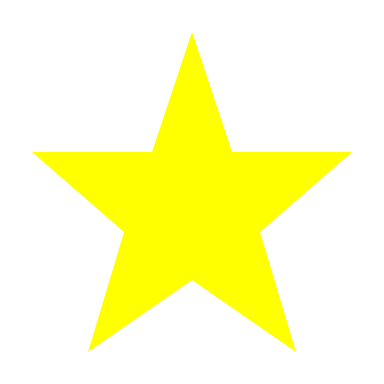 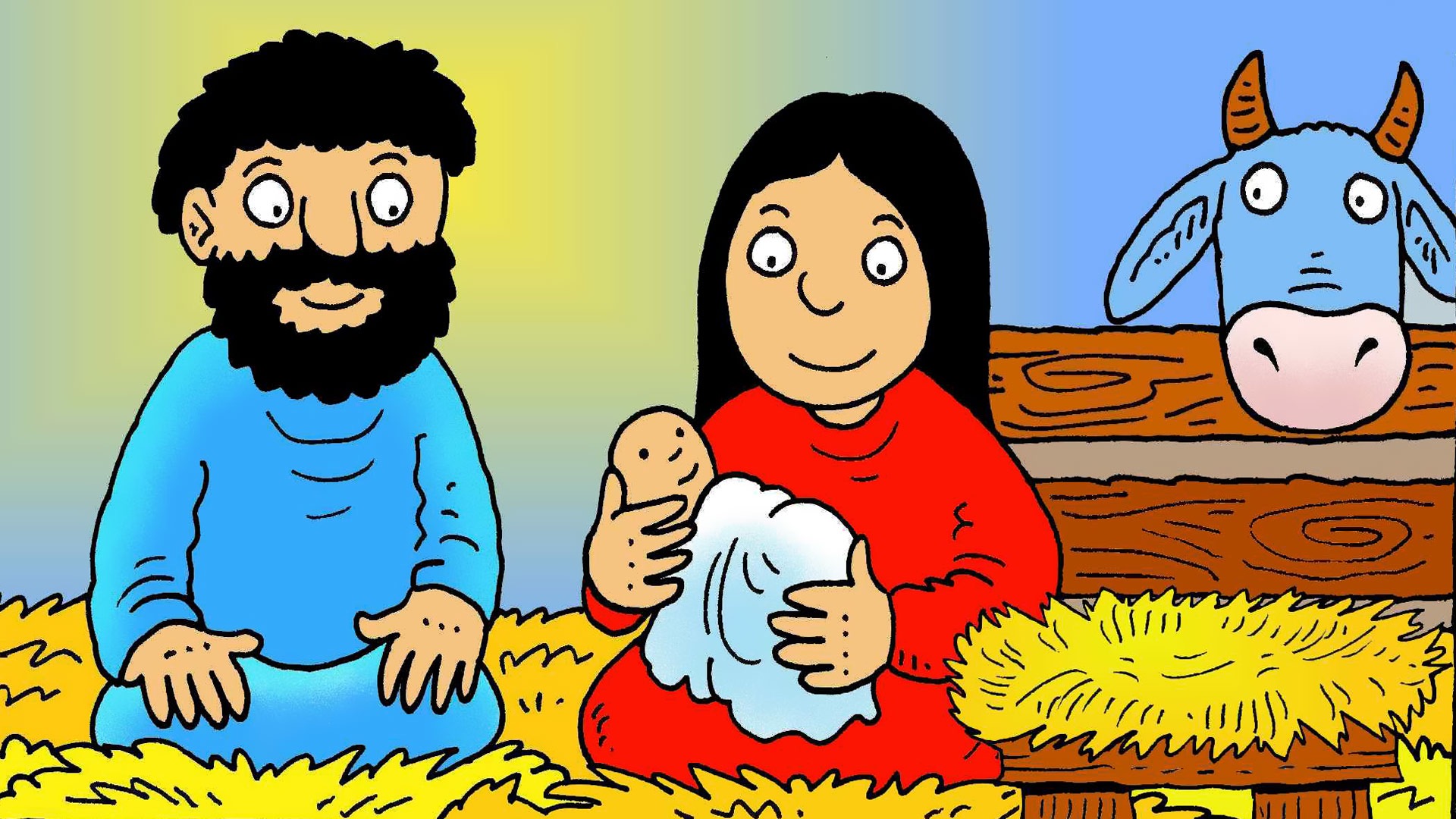 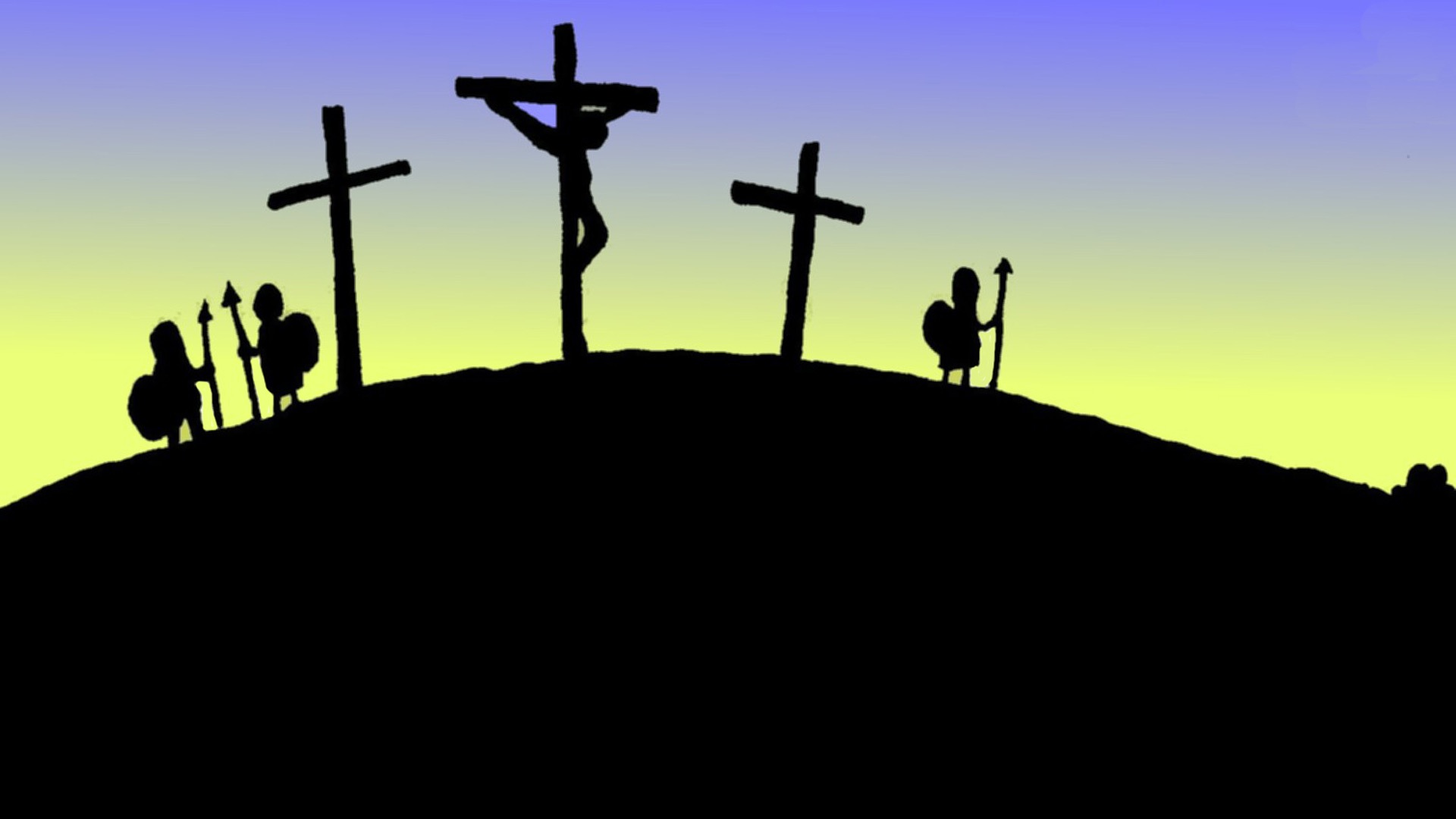 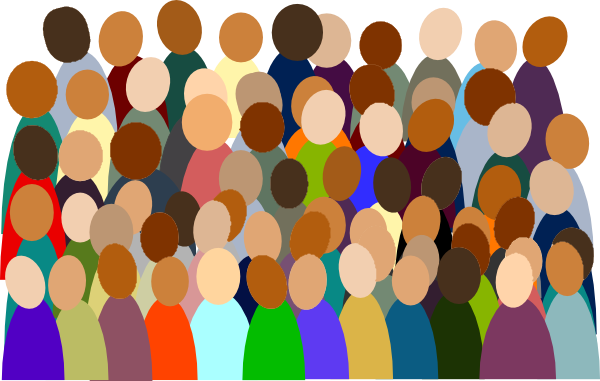 Oh, the grand old Duke of York
He had ten-thousand men
He marched them up to the top of the hill
And he marched them down again.
And when they were up, they were up
And when they were down, they were down
And when they were only half way up
They were neither up nor down.
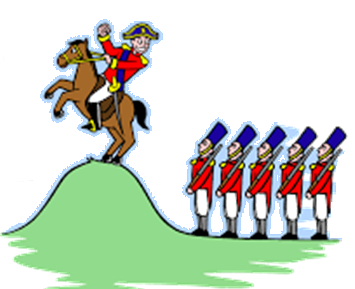 5 little princes jumping on the bed
One fell off and bumped his head
They called the royal doctor and the doctor said
“No more princes jumping on the bed”

4 little princes…
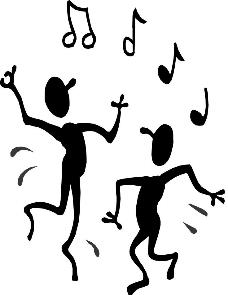 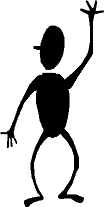 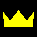 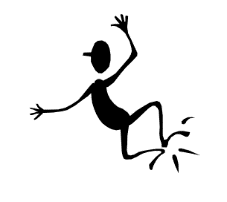 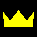 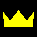 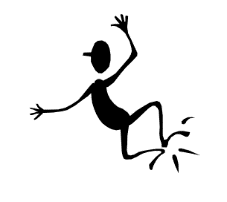 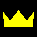 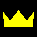 Humpty Dumpty sat on a wall
Humpty Dumpty had a great fall
All the kings horses and all the kings men
Couldn’t put humpty together again.
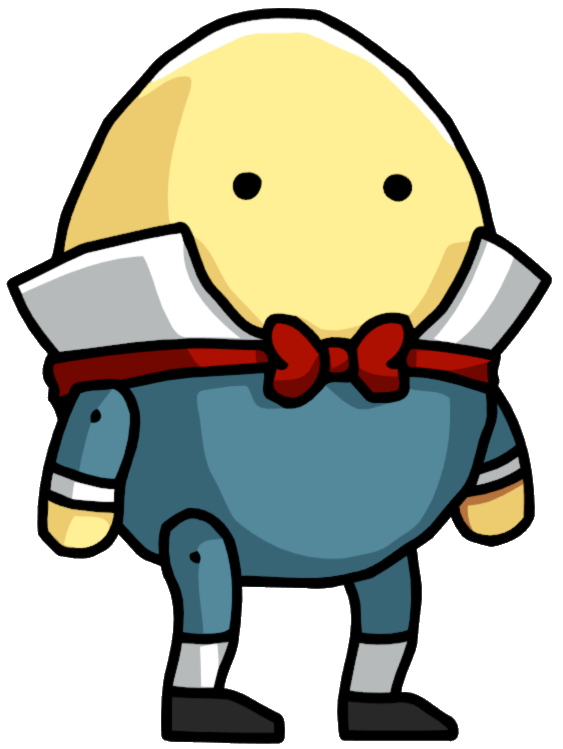 If you’re a princess and you know it clap your hands
If you’re a princess and you know it clap your hands
If you’re a princess and you know it
and you really want to show it
If you’re a princess and you know it clap your hands.
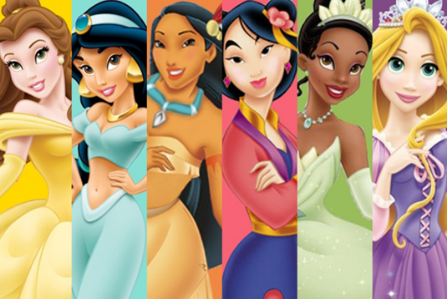 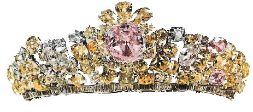 Next Week
Dress up as Royalty
Or Christmassy